FAKULTA ZDRAVOTNICKÝCH STUDIÍ
Vylučování stolice,
klyzma
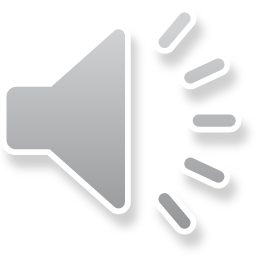 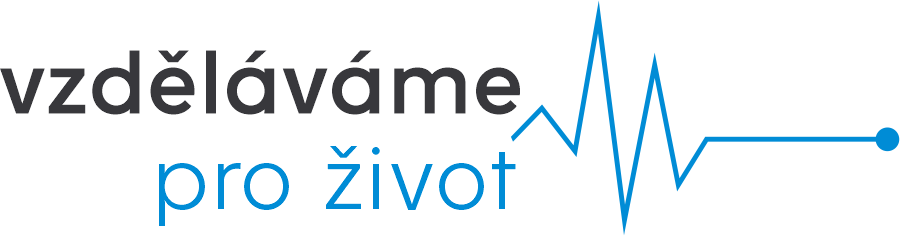 Vyprazdňování stolice - defekace
Příjem potravy, trávení, resorbce a vyprazdňování jsou základní procesy látkové výměny – metabolismu. 
Vylučování odpadních produktů je základním předpokladem zdraví.
Defekace – odstranění stolice z rekta a anu.
Frekvence
několikrát denně až 1 x za 2-3dny, rozdílné je u každého člověka i množství stolice – 60 – 250g/na 1 stolici.
Vliv na psychiku člověka, pocit pohody.
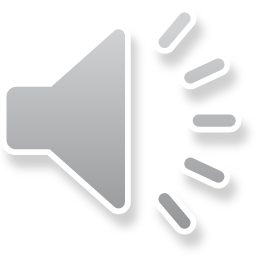 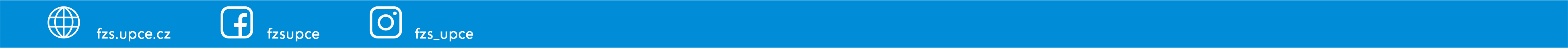 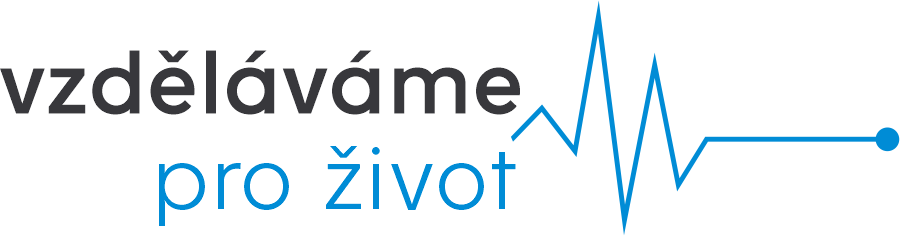 Řízení defekace
Při defekaci vnější svěrač vlivem vůle ochabuje
Vytlačení stolice napomáhá
kontrakce břišních svalů a bránice, zvýšení břišního tlaku a kontrakce svalů pánevního dna (musculus levator ani)
Potlačení defekačního reflexu
vymizení při potlačení nucení na stolici – za několik hodin opětovné nucení na stolici – opakované potlačení  - dilatace střeva – obstipace.
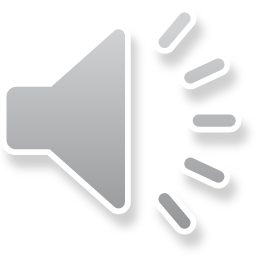 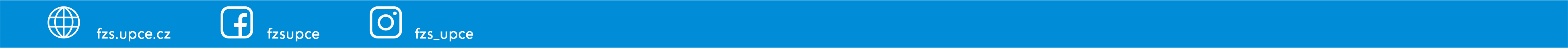 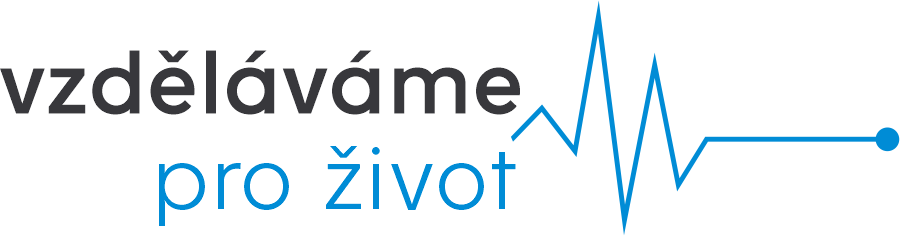 Složení stolice
10 – 15% nestrávených zbytků
10 – 15 % hlenů a odloupaných epitelií
75% vody
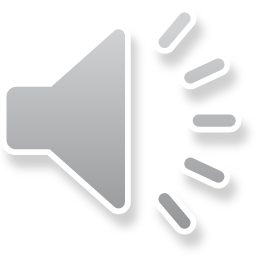 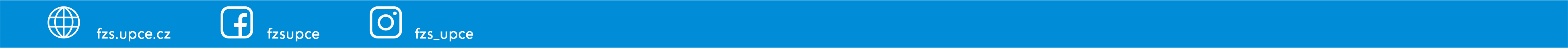 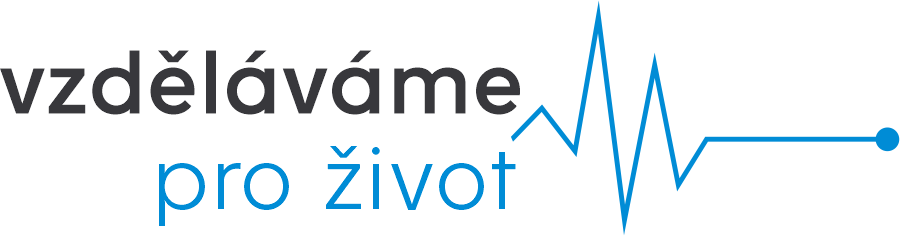 Faktory ovlivňující defekaci
Věk  - kojenci – neschopnost ovlivňovat vyprazdňování střeva, staří lidé – poruchy svěračů – inkontinence, zpomalená peristaltika – zácpa.
Strava – pravidelný příjem stravy, příjem vláknin, (celulózy), dráždivá strava – kořeněná jídla.
Tekutiny 
2000 – 3000 ml/ 24 hod pro fyziologické vyprazdňování 
Aktivita – stimulace peristaltiky
Způsob života 
nácvik pravidelných návyků defekace , vliv dostupnosti WC, zajištění dostatečného soukromí
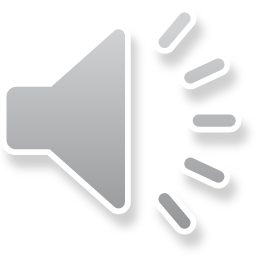 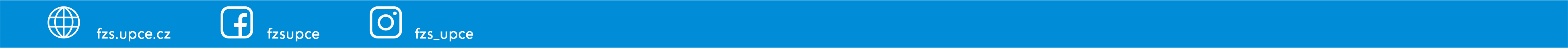 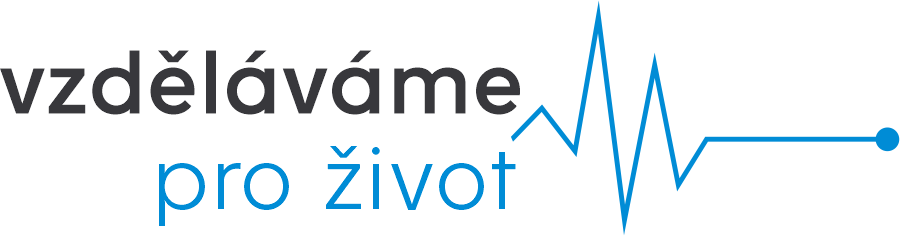 Hodnocení vyprazdňování stolice
Počet stolic za den
Množství (100 – 150 g/24 hod)
Kdy (ráno, večer, po jídle,..)
Konzistence
Tvar
Barva
Příměsi
Zápach
Okolnosti 

Záznam do dokumentace
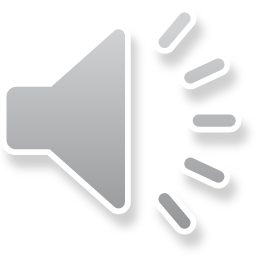 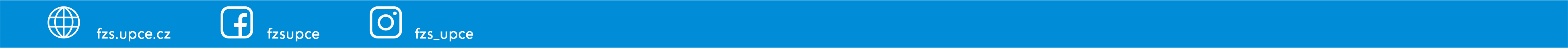 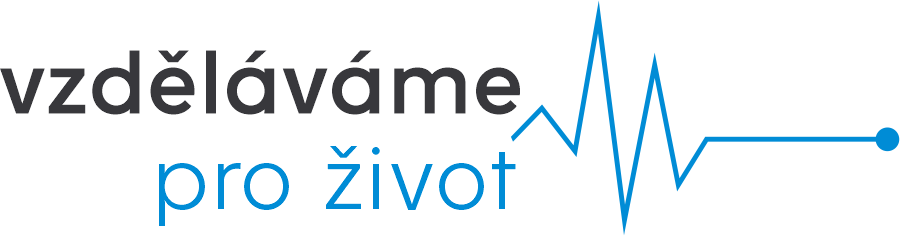 Konzistence stolice
Vodnatá  - 90 % vody
Kašovitá – 85 % vody
Měkká – 80 % vody
Tuhá – 75 % vody
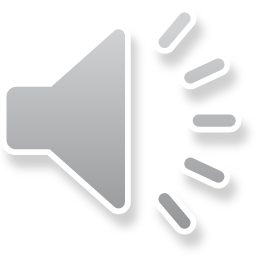 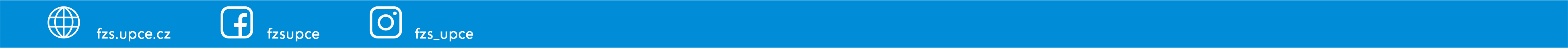 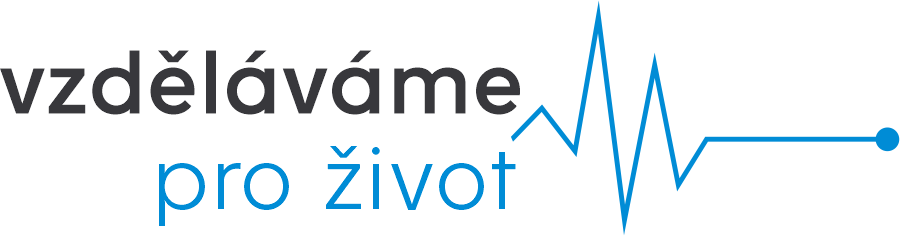 Tvar stolice
Stužkovitá – tvar úzké pásky – u dráždivého tračníku, TU rekta
Bobkovitá  - u spastické zácpy 
Skybala – velmi tuhá stolice
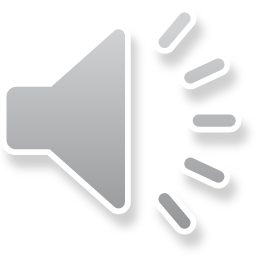 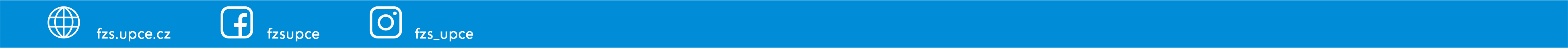 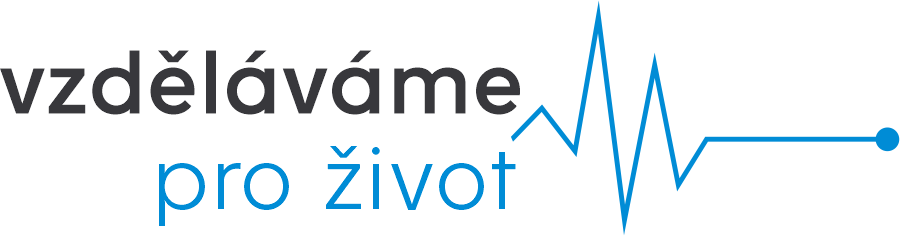 Barva stolice
Fyziologická
Žlutá (míchaná vajíčka) – kojenci
Černá – borůvky, čokoláda, léky s Fe
Zelená – špenát, zelenina
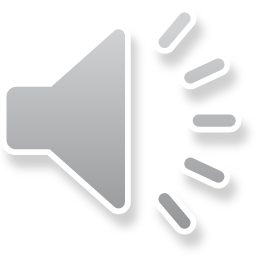 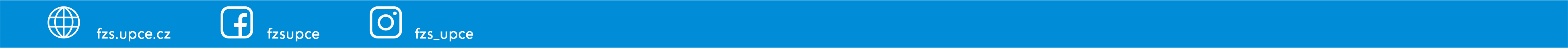 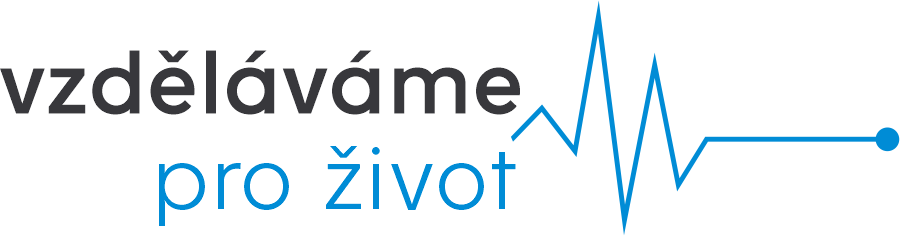 Barva stolice
Patologická
Acholická – světlá, bez žlučových barviv (obstrukce žlučovodů)
Meléna – zapáchající černá, dehtovitá stolice (vzhled kolomazi), typická zápachem, přítomnost natrávené krve – krvácení z horní části GIT (od duť.ústní po tenké střevo – včetně – po ileocaecalní chlopeň / duodenum)
Enteroragie – přítomnost čerstvé krve ve stolici, viditelná ve stolici, krvácení z tlustého střeva (dolní část GIT) – hemeroidy, TU
Steatorea – objemná mastná našedlá stolice s obsahem nestráveného tuku – nedostatek pankreatických lipáz – pankreatitidy, MAS
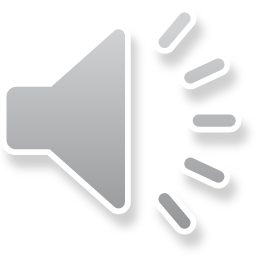 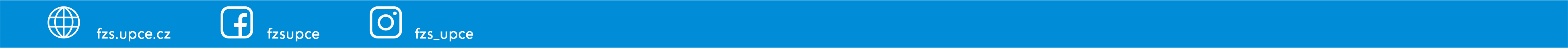 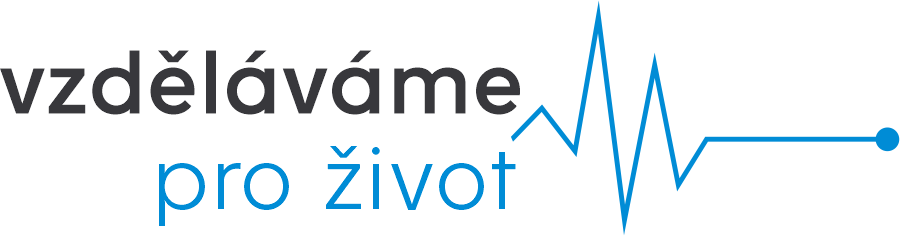 Příměsi ve stolici
Nestrávené zbytky u zrychlené pasáže střeva
Hlen – vazká sklovitá hmota – jako bílek
Krev, hnis – abscesy, píštěle, záněty střev
Paraziti:
Roupy – nitky 1cm
Články tasemnice – obdelníčky
Škrkavky – 10 cm žížalky
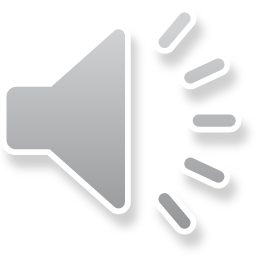 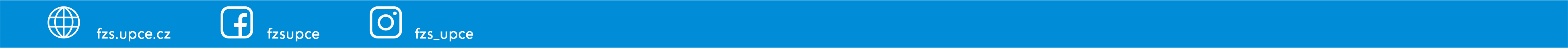 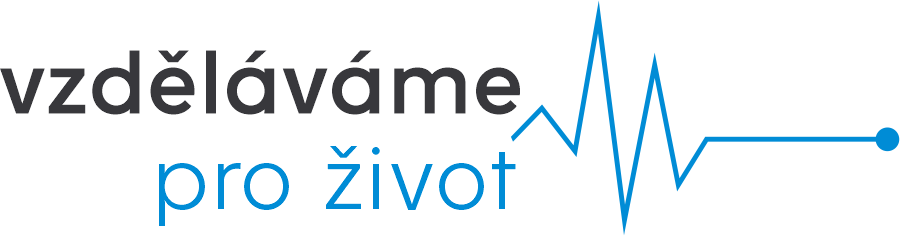 Zápach stolice
Podle stravy
Kyselý, hnilobný – kvasná dyspepsie
salmonella
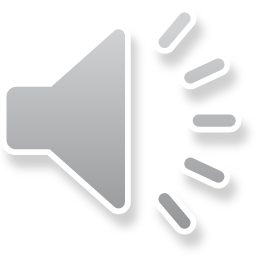 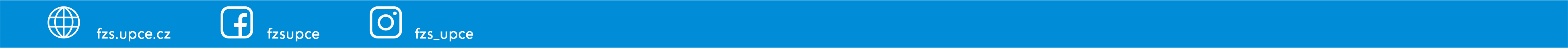 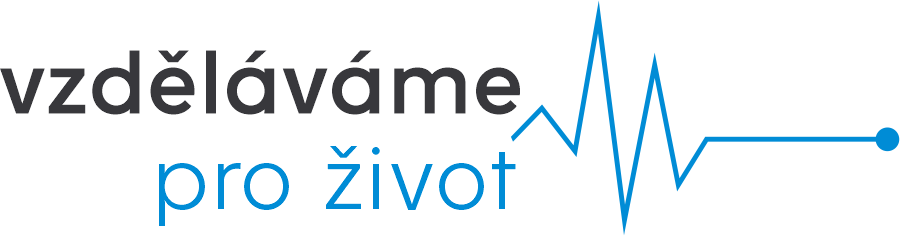 Patologické změny při vyprazdňování stolice
Obstipace – zácpa
Diarrhoe (diarea) – průjem
Inkontinence stolice
Paradoxní vyprazdňování stolice
Flatuence – plynatost
Bolestivé vyprazdňování z důvodu hemoroidů, fisur
Borborygmy
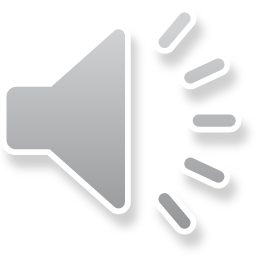 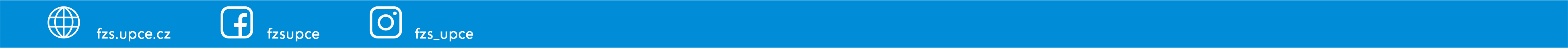 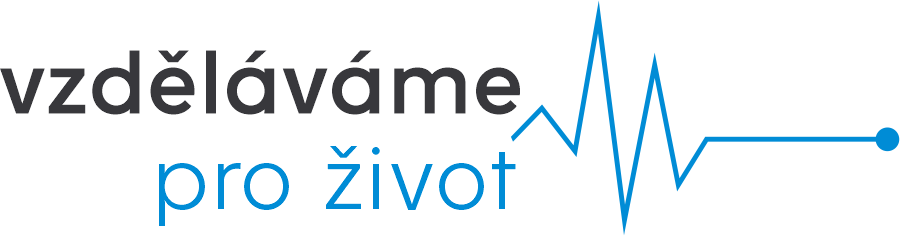 Obstipace - zácpa
Obtížné vyprazdňování tuhé stolice, nebo úplné zastavení vyprazdňování
Zjištění návyků a intervalů stolice – individuální
Symptomtická 
akutní, při onemocnění střeva (TU, bolestivé onem.konečníku)
Zácpa přechodná 
změna prostředí, výživa
Habituální
Postupný útlum defekačního reflexu a návyk na laxancia
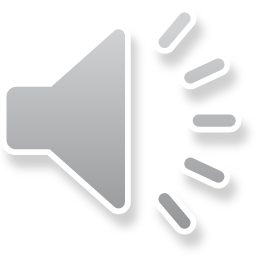 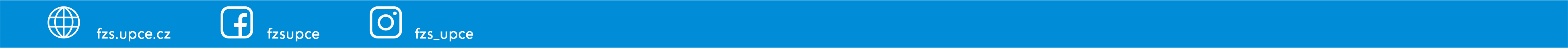 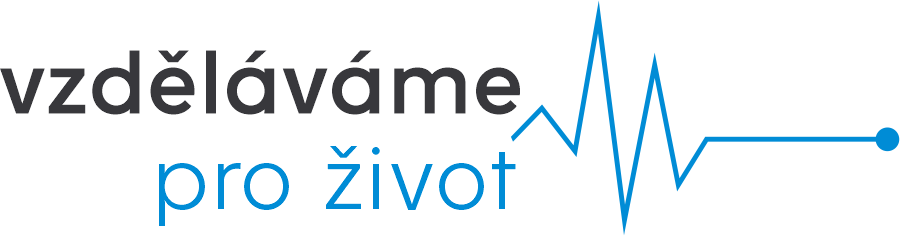 Obstipace - zácpa
Příznaky obstipace:
Snížená frekvence defekace
Tvrdá, tuhá stolice
Námaha při stolici
Bolestivá defekace, bolest břicha
Rozšíření břišních svalů
Tlak v rektu, pocit plnosti
Hmatatelná fekální hmota – vyšetření per rectum
Bolest hlavy, nechuť k jídlu
Nadměrné užívání laxantiv
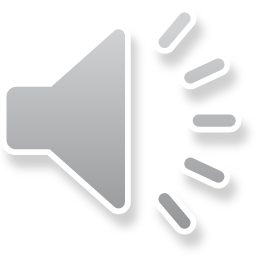 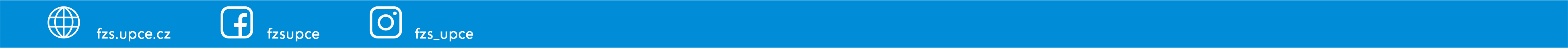 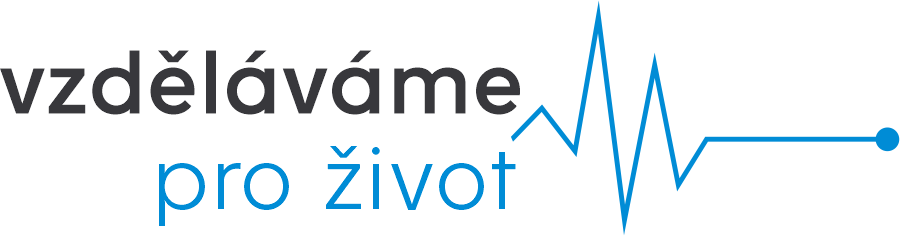 Faktory ovlivňující vznik zácpy
Nepravidelné stravovací návyky
Nadměrné užívání laxancií
potlačení přirozených reflexů, návyk, nutnost zvyšování dávek
Zvýšený psychický stres
↓ peristaltiky vlivem sympatiku a parasympatiku
Spazmus tlustého střeva – spastická obstipace – abdominální křeče, zvýšená produkce hlenů, střídání období zácpy a průjmů
Změna prostředí – nemocnice, při dovolené
Nevhodná dieta 
Redukční diety s nízkým obsahem vláknin, nízkoobjemové – nestimulují defekační reflex, změna stravování
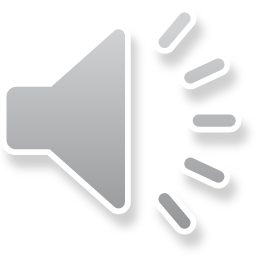 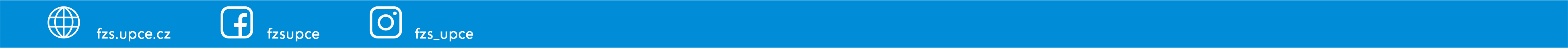 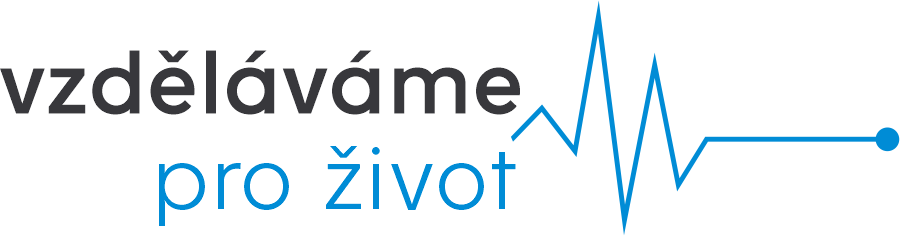 Faktory ovlivňující vznik zácpy
Nedostatečný příjem tekutin
Snížený objem tekutiny ve stolicí – ztížené vyprazdňování
Léky
pravidelné užívání opioidních analgetik, léků obsahujících kofein, léky s obsahem Fe
Nedostatečná fyzická aktivita
Upoutání na lůžko – RHB, dechová cvičení
Věk
Stáří – svalová slabost, nedostatečnost sfinkterů
Choroby 
Obstrukce střeva (TU), zánětlivé procesy v pánvi
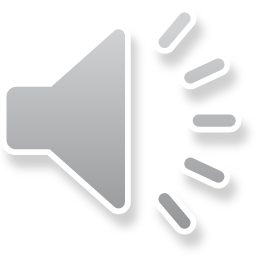 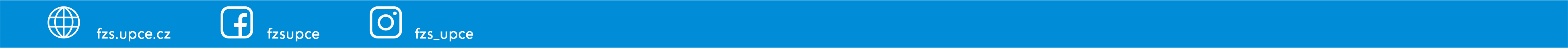 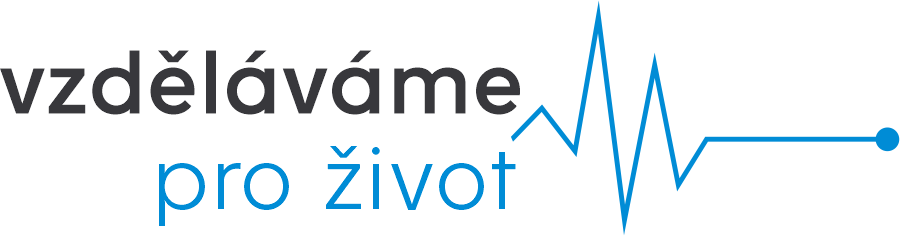 Řešení zácpy
Zvýšit příjem tekutin
Nácvik defekačního reflexu
Pře snídaní na lačno sklenku vlažné vody, ovocnou šťávu – snídaně – snaha o vyprázdnění – nácvik
Vláknina ve stravě – ovoce, zelenina
Odvar z ovesných vloček
Minerální vody – Šaratice, Zaječice, Vincentka
Glycerinové čípky, Guttalax, Lactuloza,..
Klyzma
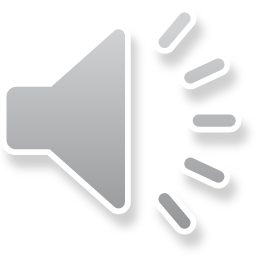 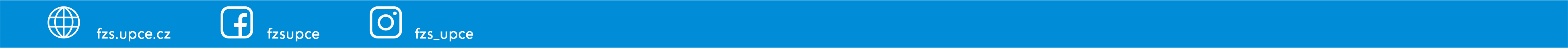 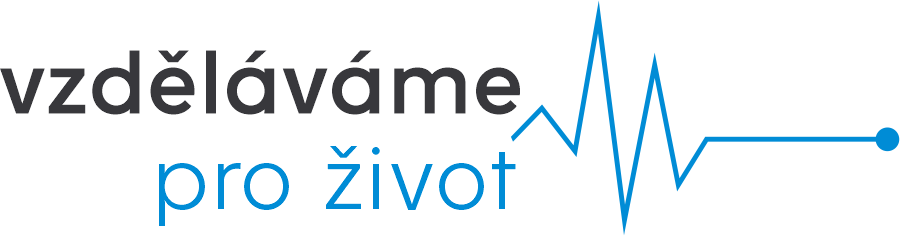 Druhy laxantiv
Kontaktní laxativa 
působí přímo na střevní stěnu - zvyšují střevní peristaltiku a snižují vstřebávání vody a minerálů ze střeva
návykové látky - účinek se s časem snižuje a při nadužívání mohou poškodit nervové zásobení střeva a tím nevratně zničit jeho funkci
Přírodní látky - Sennesové listy (Sennagran), Regulax, Properistol. 
Syntetické látky – Guttalax, další preparáty Fenolax 

Osmotická laxativa (Duphalac a Lactulosa)
na sebe vážou vodu a druhotně stimulují střevní sliznici k další sekreci hlenu, vody a elektrolytů
mnohem přirozenější, důležitost pohybu (nepodávat u ležících P.) 
Účinnou látkou jsou převážně cukry, nejsou vstřebávány do organizmu, a proto je mohou používat i diabetici. 

Čípky – suppozitoria, supp.
Napomáhají vyprázdnění pokud je stolice v konečníku
Glycerinové čípky, …
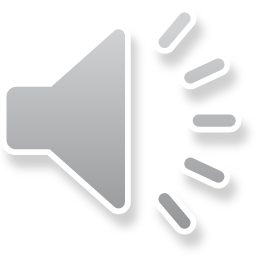 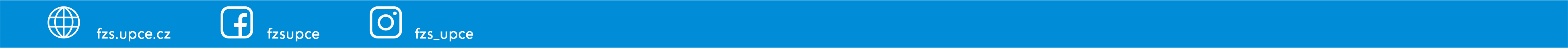 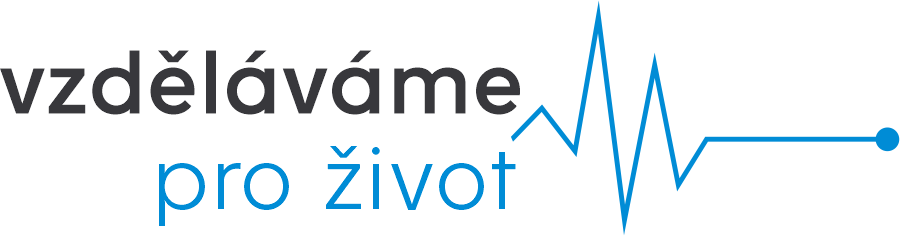 Paradoxní vyprazdňování stolice
Při dlouhotrvající zácpě – falešný – paradoxní průjem
Zahuštěná, spečená stolice  = Skybala – nemůže projít análním otvorem – dráždí sliznici konečníku – tvorba hlenu – odchází s trochou stolice jako falešný průjem
Těžká zácpa – konečník přeplněn stolicí – průjem – inkontinence
KO: bolestivé nucení na stolici, ale stolice odejde malé množství (může být s příměsí krve) – tenesmus, slabost, ztráta chuti k jídlu, nafouklé břicho, nauzea, zvracení
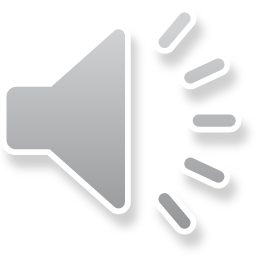 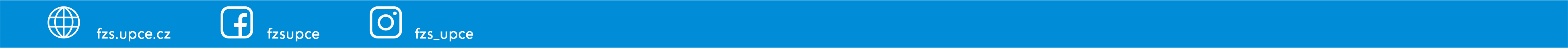 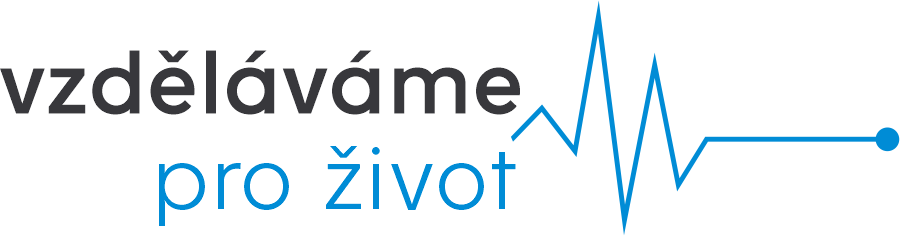 Paradoxní vyprazdňování stolice
Příčiny:
Nesprávné defekační návyky, obstipace
Některé léky
U starých lidí – nedostatečný příjem tekutin, málo vlákniny, malá aktivita, oslabený svalový tonus
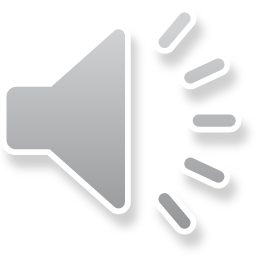 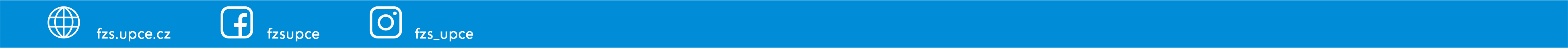 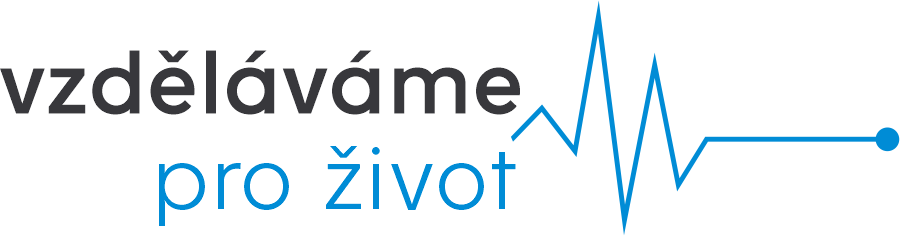 Průjem - diarrhoea
Vylučování tekuté stolice ve zvýšené frekvenci (více než 5 x za 24 hod.)
Důsledek zrychlené střevní peristaltiky
zkrácení času pro resorpci vody a elektrolytu ve střevě, obsahuje nestrávené zbytky potravy i další příměsi – hlen, krev, hnis, kvasný, hnilobný zápach
Průjem, strach z inkontinence – nejistota pacienta
KO: 
křečovité bolesti břicha, nauzea, zvracení, podráždění anální oblasti
Déletrvající průjem: únava, slabost, bolesti hlavy, hubnutí, vážné ztráty tekutin a elektrolytů - dehydratace
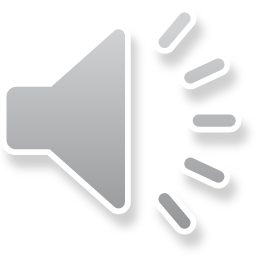 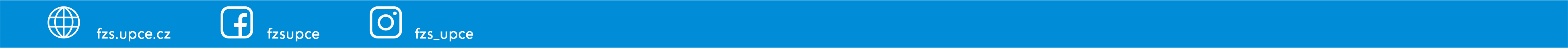 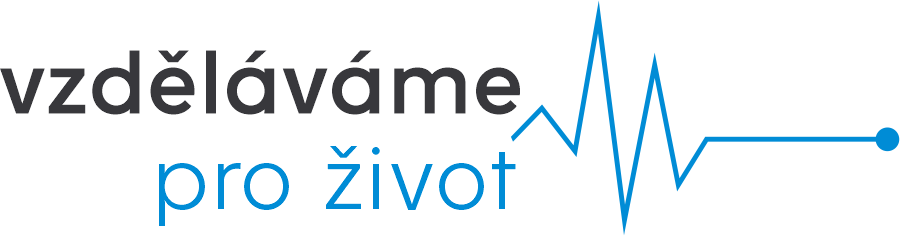 Průjem - diarrhoea
Příčina:
Psychický stres, úzkost
Léky
ATB (změny mikrobiální flóry střevní sliznice)
Alergie na potraviny, tekutiny (mléko), léky
Netolerance tekutin nebo potravy – zvýšená motilita střeva a sekrece hlenů
Onemocnění tlustého střeva – nespecifické střevní záněty, malabsorbční syndrom
Jiné – chi.operace
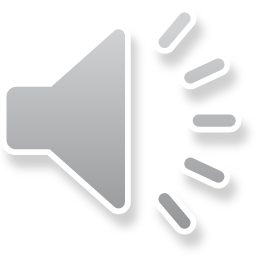 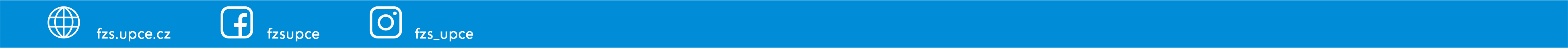 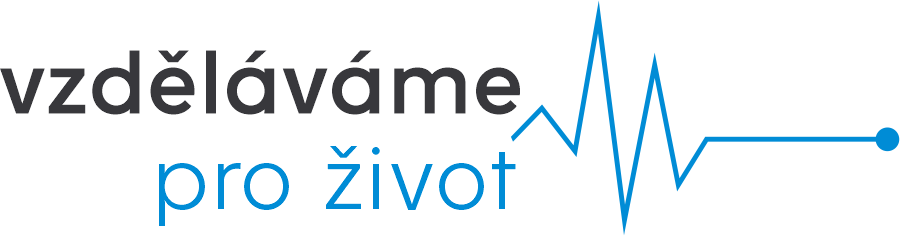 Průjem - diarrhoea
Léčba:
Dieta – 5. bílkovinná bezezbytková
Průjmová dieta na dětských odd. P1 – P4
Odvary – rýžový, mrkvový
Antidiarhoika – živočišné uhlí, Reasec, Imodium
Hylak forte -  kapky 
(Střevní dezinficiencia – Endiaron)
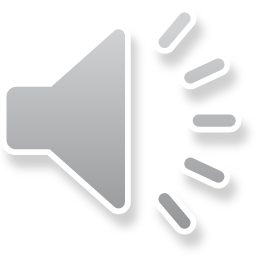 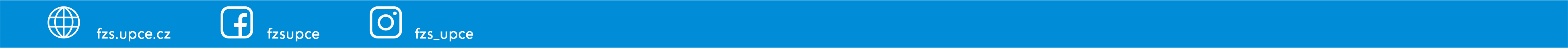 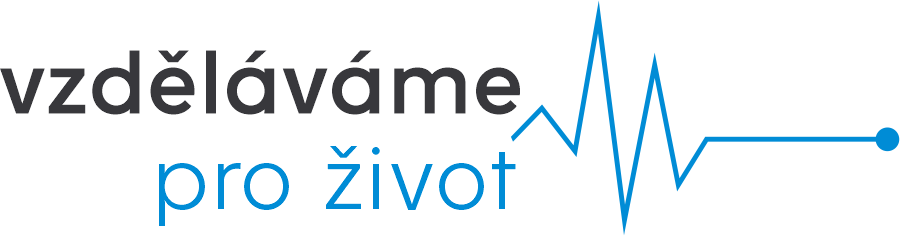 Zásady ošetřování pacienta s průjmem
Lůžko – podložka na jedno použití
Ložní a osobní prádlo vyměňujeme dle potřeby (možnost plenkových kalhotek)
Hygienické pomůcky
Hygiena genitálu a konečníku a ochrana kůže před opruzením
Tekutiny (při zvracení a těžkém stavu parenterálně) – P/V
Dietní strava 
(čaj, rýžový odvar, později rýži, starší pečivo, libové maso) – postupně se vracíme k normální stravě
Léky dle ordinace lékaře (střevní dezinficiencia, u infekčních ATB či chemoterapeutika)
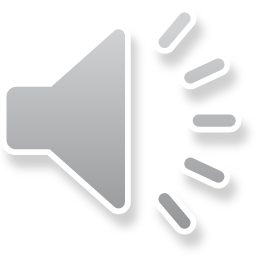 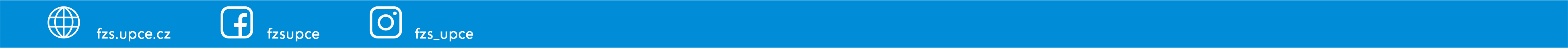 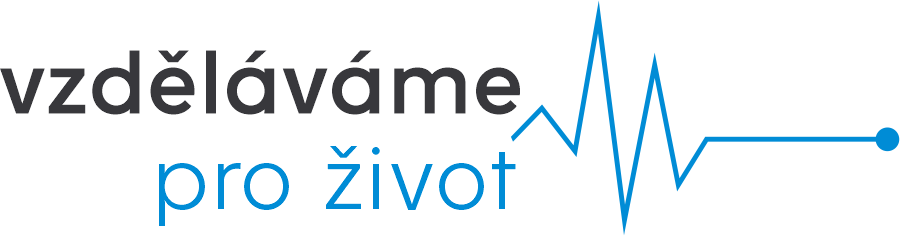 Inkontinence stolice
Ztráta volní kontroly defekace a střevních plynů přes anální sfinkter
Parciální (částečná) 
neschopnost zabránit odchodu plynů a malému množství stolice, nebo při průjmovité stolici
Celková
Neschopnost kontrolovat odchod stolice normální konzistence (demence)
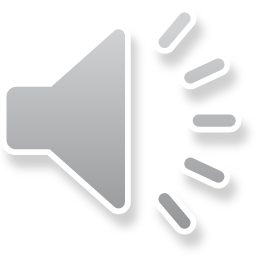 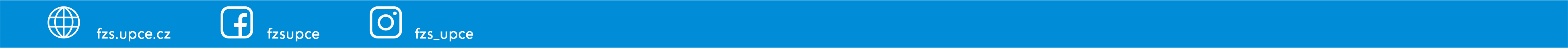 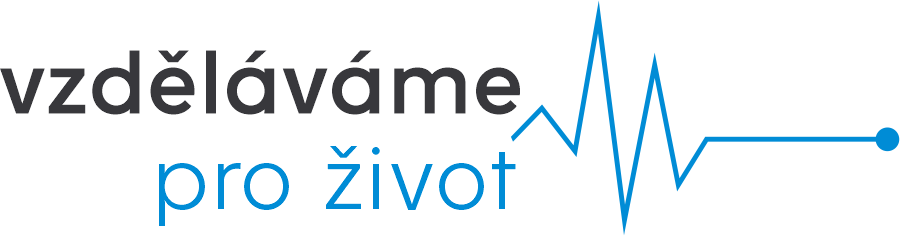 Inkontinence stolice
Narušená funkce análních svěračů nebo jejich inervace – neuromuskulární poruchy, poranění páteře, TU zevního svěrače, demence
Vážný psychický problém – sociální izolace
Zajistit dostatek pomůcek – jednorázové plenkové kalhotky, podložky, toaletní vozík k lůžku
Častá hygiena a ošetření konečníku – ochranné pasty – Menalind, Imazol, …
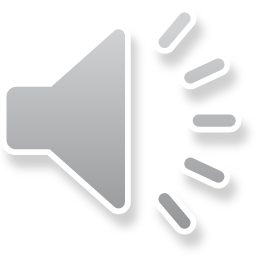 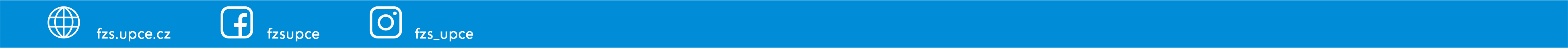 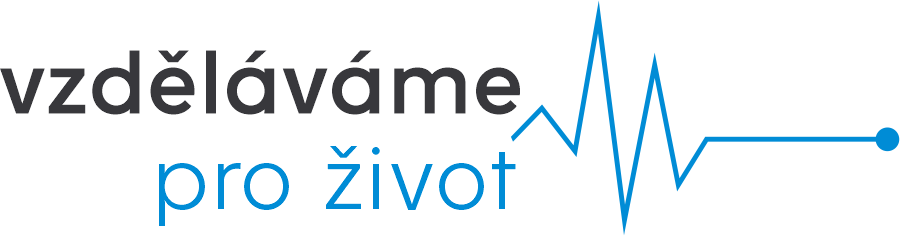 Pomůcky pro nemocné s inkontinencí stolice
plenkové kalhotky (pro mobilní x imobilní P.)
spodní kalhotky s vložkou 
speciální savé podložky
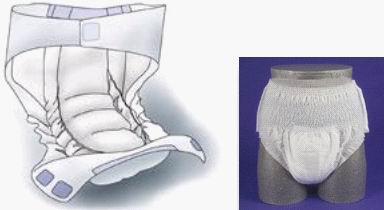 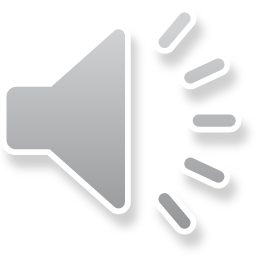 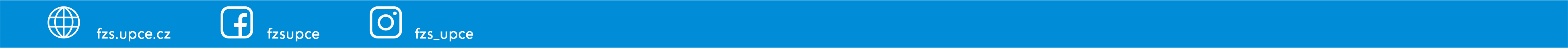 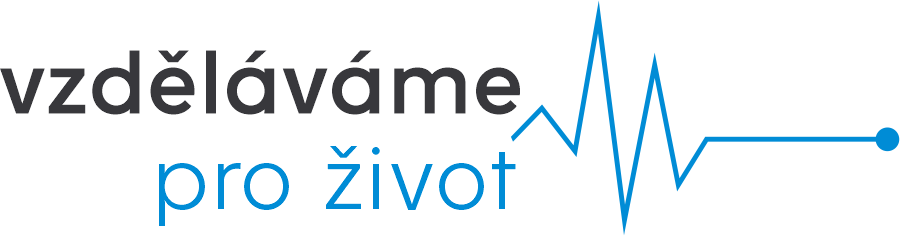 Rektální katétry
U P. s fekální inkontinencí, průjmovitá stolice u imobilních P.
Snižuje riziko vzniku dekubitů
Flexi-Seal, ActiFlo, …
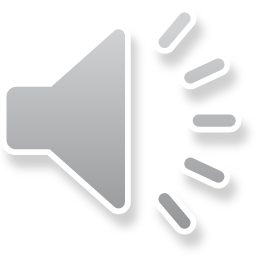 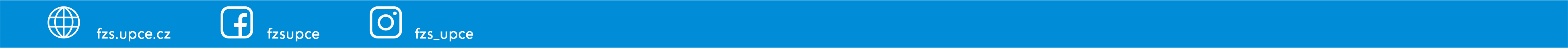 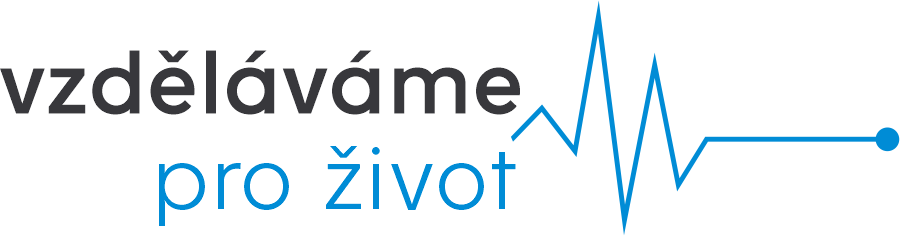 Flexi – Seal - rektální katétr
45 ml FR na nafouknutí balónku
Maximálně 29 dnů, vstup pro irigaci
Systém + 3 sběrné sáčky,   10 ks sáčků
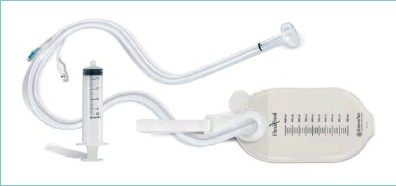 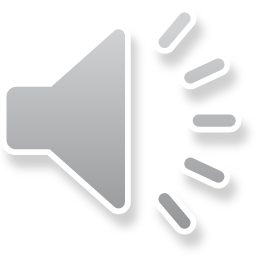 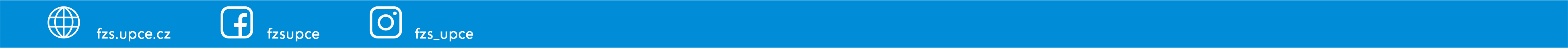 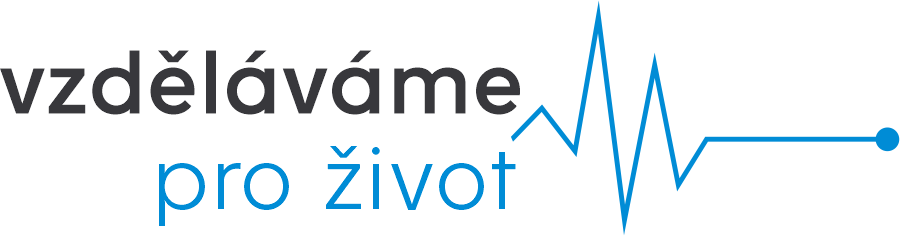 Flexi – Seal - zavedení a naplnění balónku
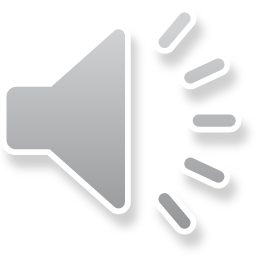 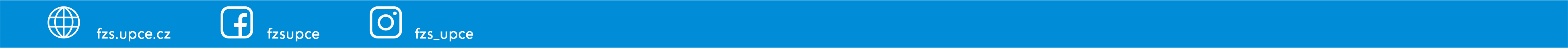 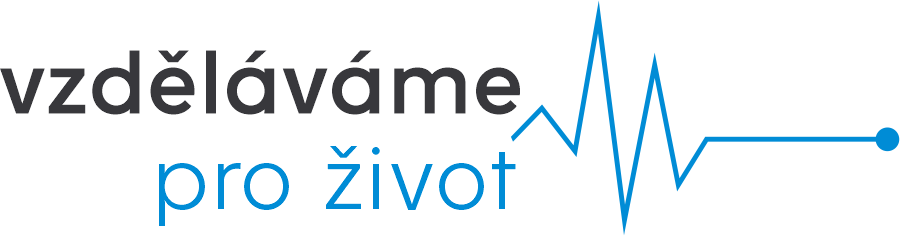 ActiFlo – rektální katétr
Maximální doba zavedení 29 dnů
Sběrný sáček jednorázový nebo vypouštěcí
Irigační set
Actiflo 2/7- aplikace rektálního katetru (CZ) - YouTube
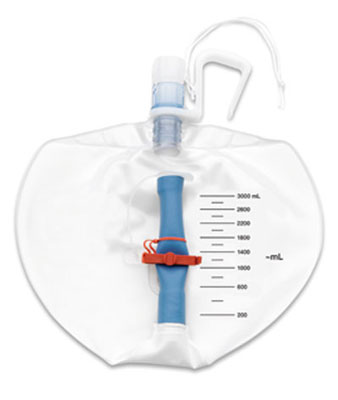 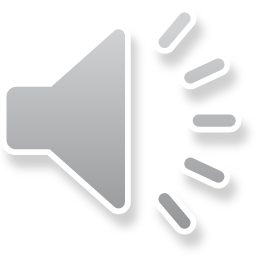 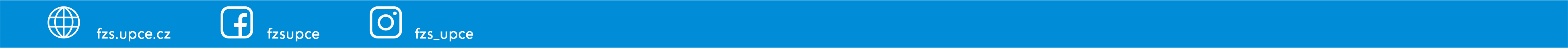 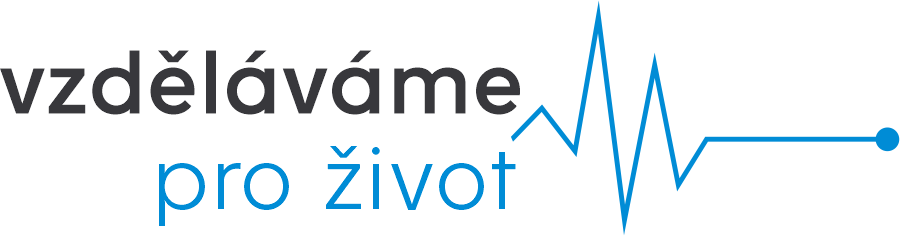 Plynatost
Nadměrné množství plynů ve střevech – rozpětí a nafouknutí střev - meteorismus
Zvýšený odchod plynů – flatulence
Za 24hod se u dospělého člověka vytvoří 7-10 l plynu ve střevě
Vliv jídel: po luštěninách, kapustě,..
Vliv chir.výkonů – anestetika, vlastní výkon
Dietní změny, chyby
Strach, úzkost
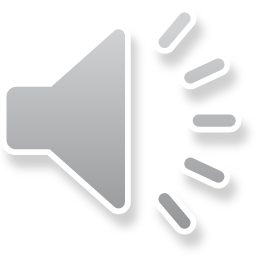 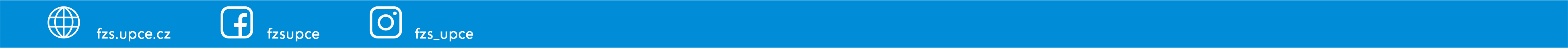 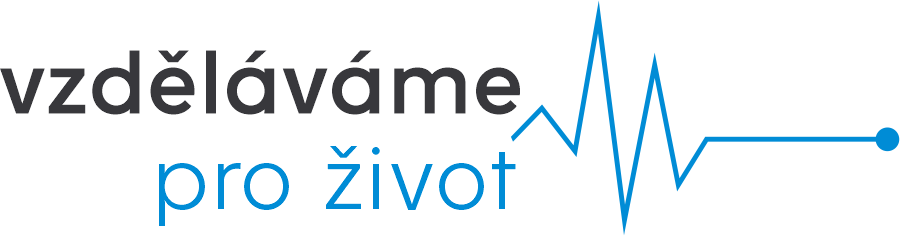 Hemoroidy
Rozšířené žilky v anální oblasti
Vnitřní x vnější
Důsledek zvýšeného tlaku na anální oblast
u chronické zácpy, v těhotenství, při porodu, při obezitě
KO: bolest, svědění, krvácení
L: lokální anestetika – zmírnění bolesti, chirurgicky, laxancia
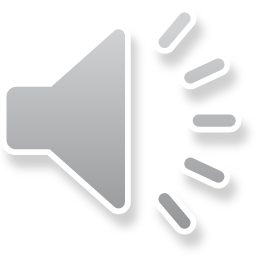 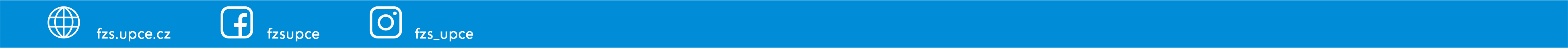 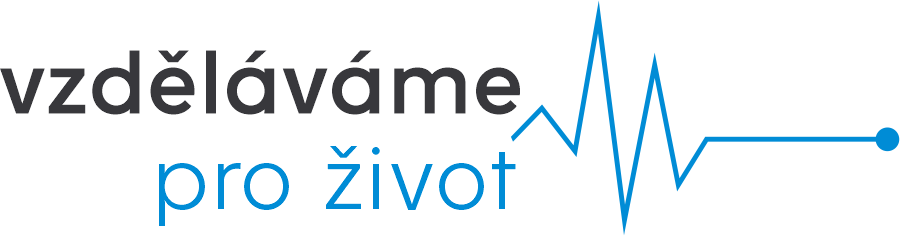 Zásady ošetřovatelské péče při zajištění vyprazdňování stolice
Podpora pravidelné defekace – soukromí, výživa, tekutiny, cvičení
Zajistit způsob vypr.stolice
Zhodnotit současný způsob vyprazdňování – anamnéza, informace týkající se vyprazdňování
Nácvik defekačního reflexu
Sledování a hodnocení stolice
Kontrola léků, které P. užívá
Dostatek pomůcek a hygienické péče o inkontinentní
Sledování soběstačnosti P. při vyprazdňování – podložní mísa, klozetový vozík, WC
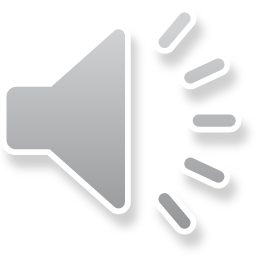 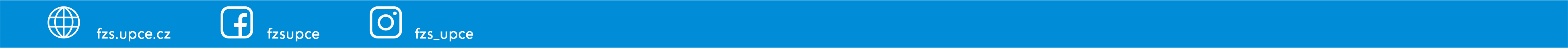 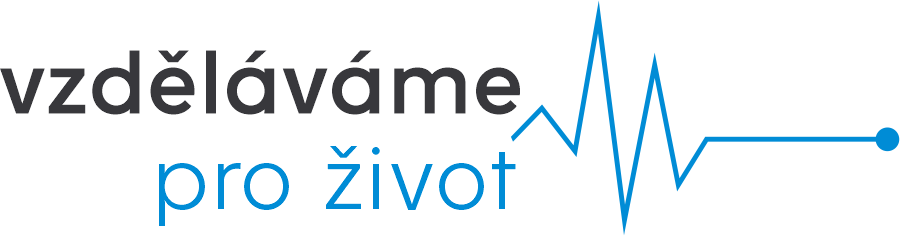 Digitální vybavení stolice
Manuální vybavení tvrdé spečené stolice (skybala), paradoxní průjem
Tlumit bolest – bolestivý výkon
Výkon provádí lékař nebo pověřená sestra
Pomůcky:
ochranné rukavice, lubrikační prostředek (vazelína), buničitá vata, emitní miska, ochranná absorpční rouška, podložní mísa
Postup:
poučení pacienta o výkonu
navléknutí rukavice - ukazovák pravé ruky natřít vazelínou a opatrně zasunout do konečníku
snažit stolici po kouskách vyjímat
úklid pomůcek a provedení záznamu o výkonu a do dokumentace 
dojde-li v průběhu výkonu k defekaci , necháme pacienta přirozeně vyprázdnit
při komplikacích výkon přerušíme a informujeme lékaře
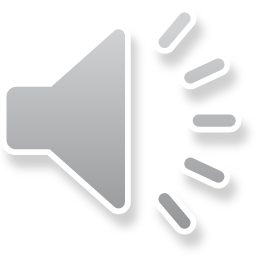 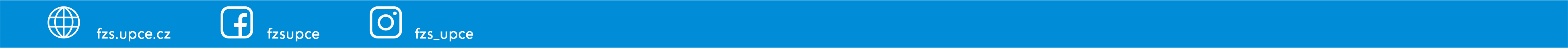 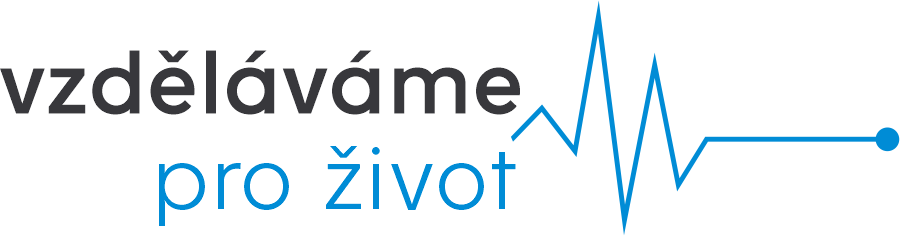 Klyzma
Nálev tekutiny do konečníku a tlustého střeva
Očistné klyzma – vyplachuje střevo 
Projímavé klyzma – změkčuje stolici 
Léčebné klyzma – aplikace ordinovaného léku na sliznici tlustého střeva 
Diagnostické klyzma – zavedení kontrastní látky do tlustého střeva 

Mikroklyzma, (kapénkové klyzma)
Klyzma do stomie
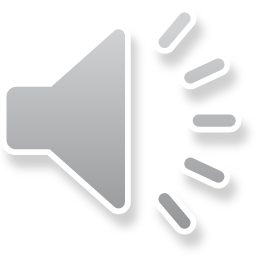 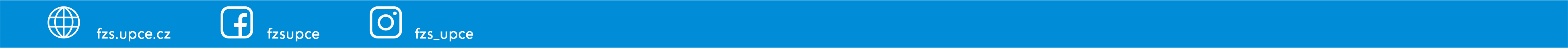 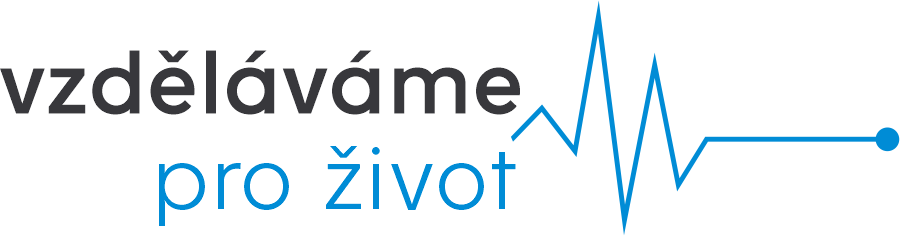 Polohy nemocného při klyzmatu
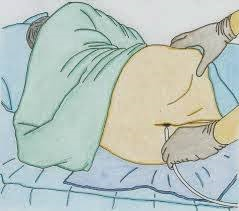 Poloha na levém boku s pokrčenými DK
Usnadňuje průtok tekutiny do střeva
(Poloha kolenoprsní)
Poloha na zádech 
(na podložní míse) – pokud v sobě neudrží tekutinu
V sedě
u P. se stomií
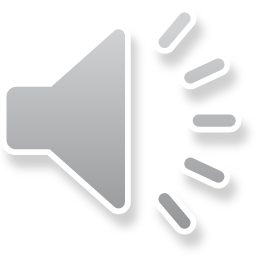 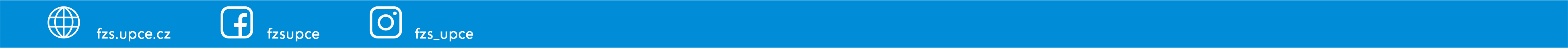 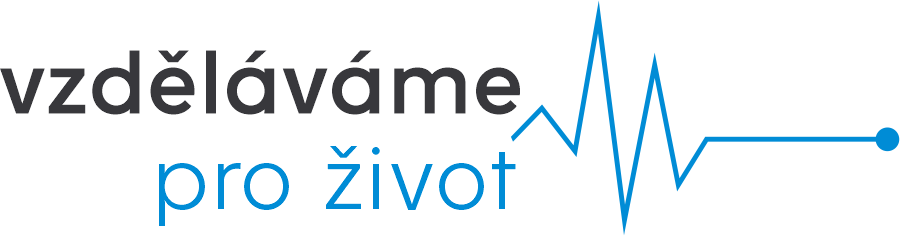 Pomůcky
ochranné rukavice 
irigátor, event. Janetova stříkačka 
sterilní rektální rourka 
lubrikační prostředek (vazelína)
roztok  k nálevu (vlažná voda, oleje)
stojan 
peán, tlačka
buničitá vata 
podložní mísa
absorpční ochranná rouška
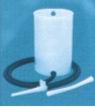 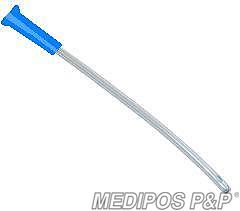 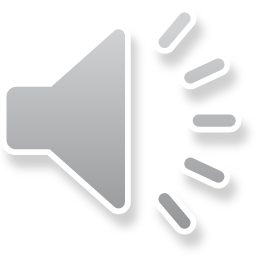 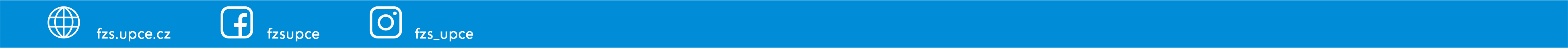 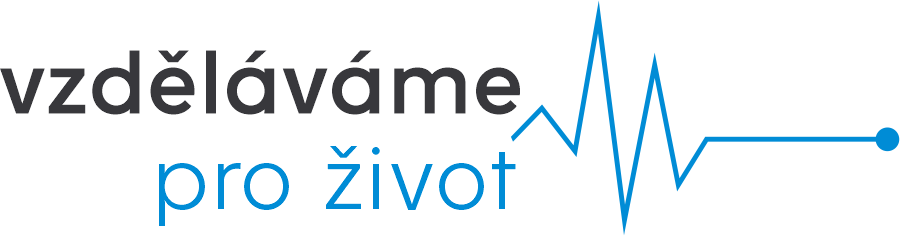 Pomůcky
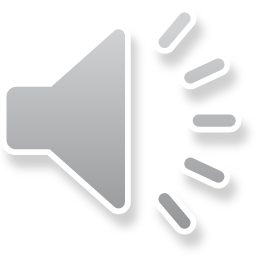 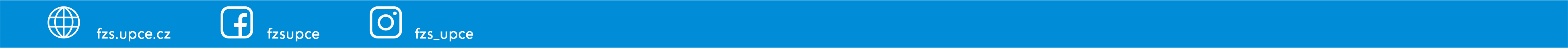 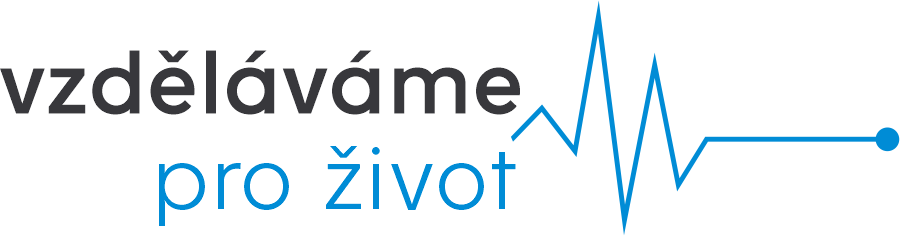 Jednorázová sada na klyzma
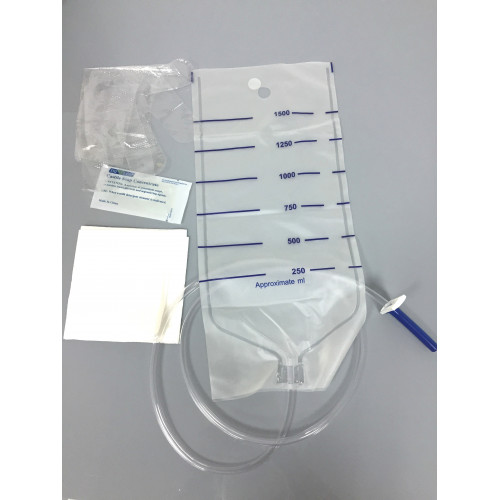 Obsah balení:
Kalibrovaný sáček z PVC (1750 ml)
Šňůrka pro zavěšení
Set spojený s rekt. rourkou a dvěma otvory – potřený vazelínou
Posuvná svorka
Ubrousek
Změkčovací gel
Rukavice
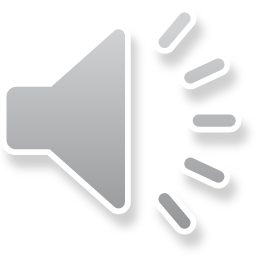 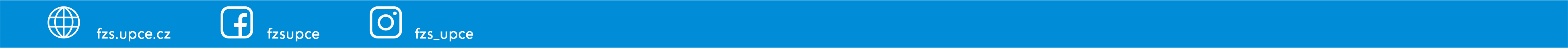 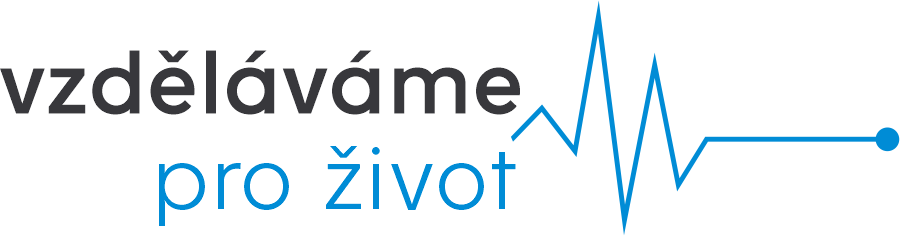 Postup
Poučení pacienta, zajištění jeho spolupráce
Pokud ucítí velké nucení na stolici – zhluboka dýchat
Zajištění intimity při výkonu
Uložení pacienta do vhodné polohy – levý bok
Překrytí lehátka nebo lůžka absorpční ochrannou rouškou
Příprava irigační tekutiny (cca 1 – 1,5 l vody o teplotě 36-37°C), u mikroklyzma dle ordinace lékaře
Pokud se dávají více než 3 x – FR (riziko miner. rozvratu)
Nádoba ve výšce 30cm nad konečníkem
Sledujeme odtok vody v irigátoru
Vypuštění části roztoku přes hadici a rektální rourku (odstranění vzduchu)
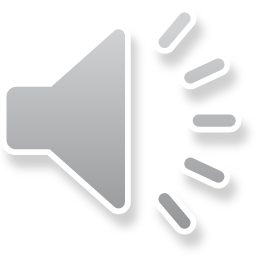 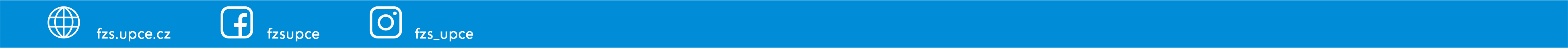 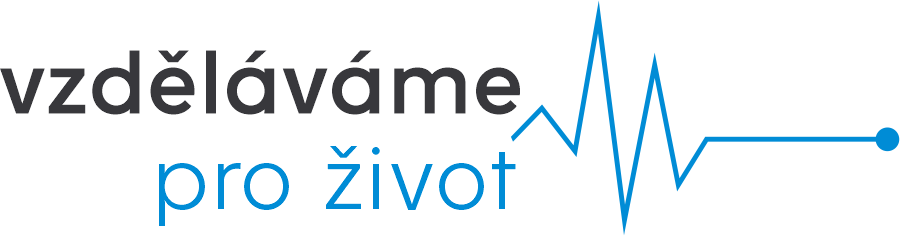 Postup
Natření konce rektální rourky vazelínou
Zasunutí rektální rourky cca 8 cm do rekta, napojení na připravený irigátor (zavádět přímo s nasazenou rourkou)
Korigace rychlosti nálevu dle pocitů pacienta
Při stížnostech na bolesti či křeče doporučíme hluboké nadechnutí a výdech (několikrát opakovat) 
Po ukončení výkonu poučte pacienta o nutnosti zadržet nálev co nejdéle (do 10 – 20min)

Kontraindikací podání je akutní divertikulitida, perforace střev, pooperační období u nízké resekce tlustého střeva
Možné komplikace (krvácení, nedostatečné vyprázdnění) hlásíme ošetřujícímu lékaři
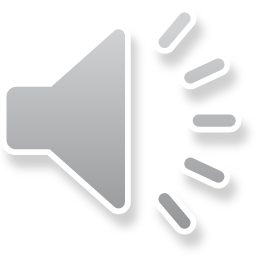 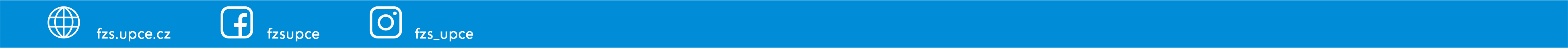 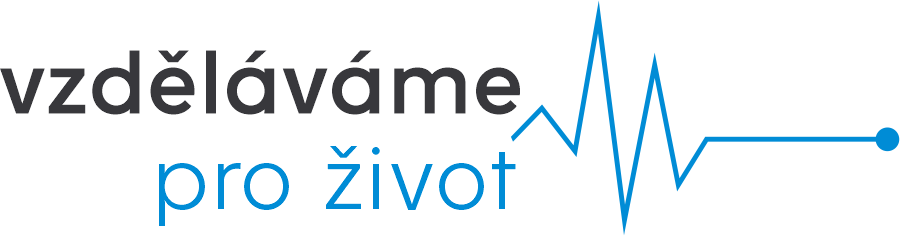 Firemně vyráběné očistné klyzma
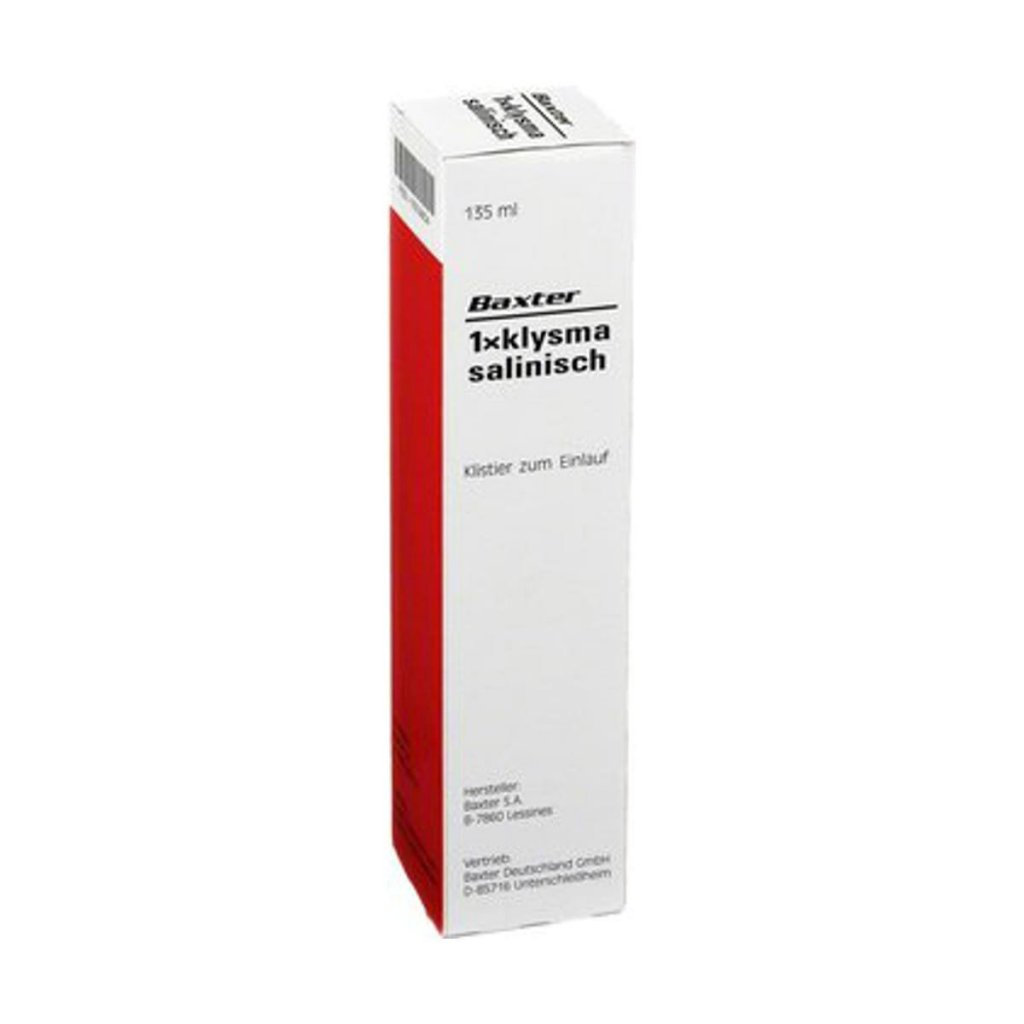 Před porodem, chi. výkony
Yal nebo jiný prázdnící roztok
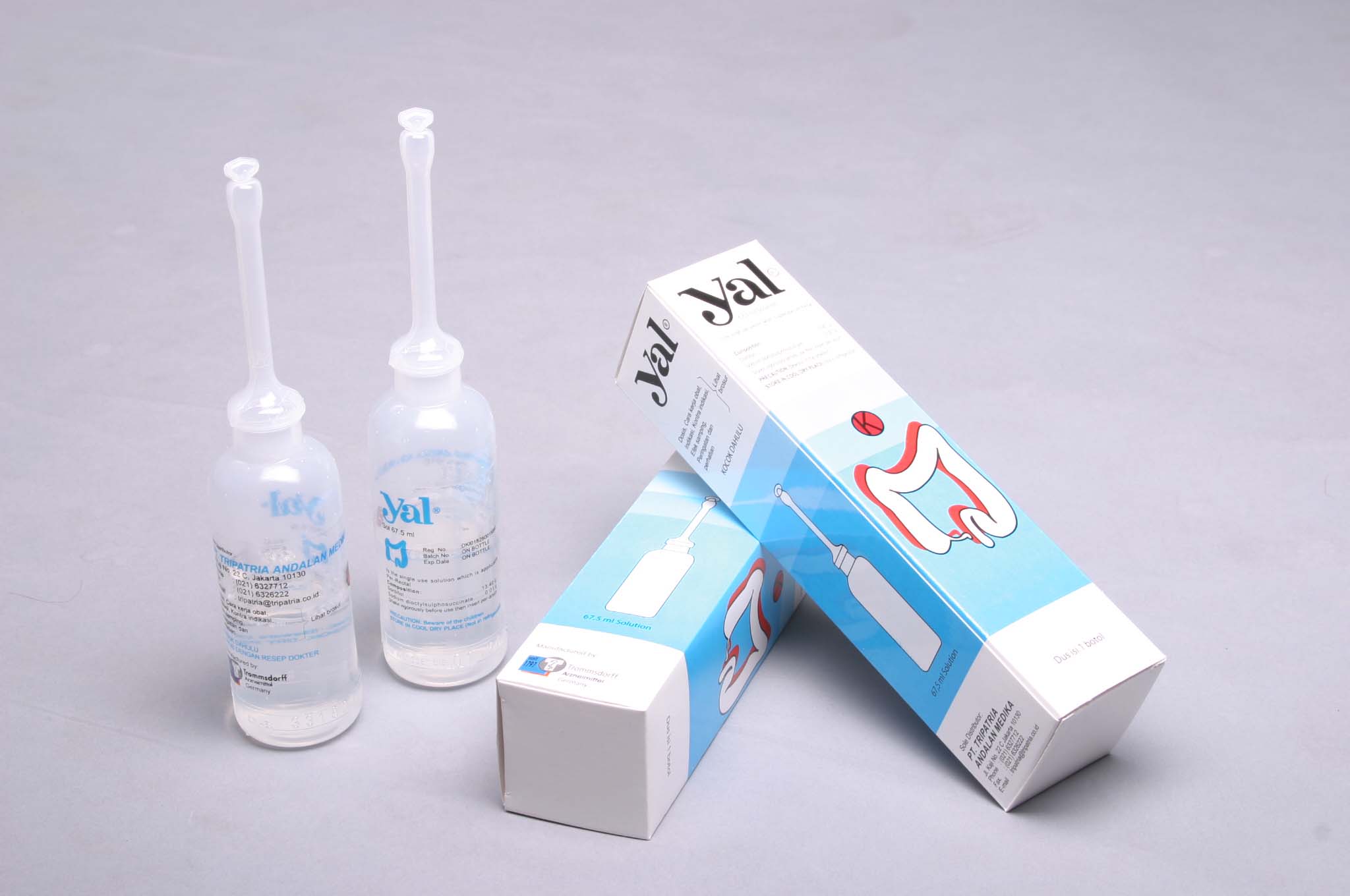 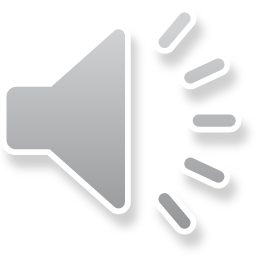 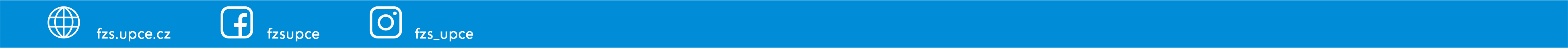 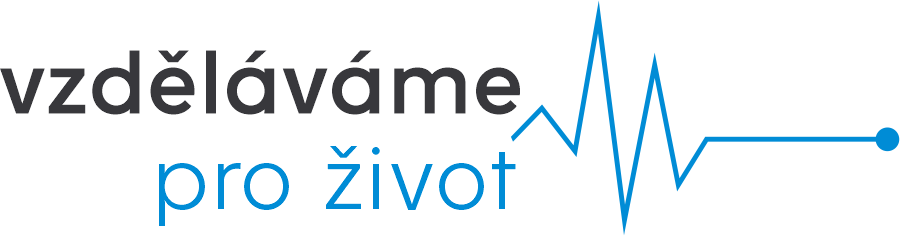 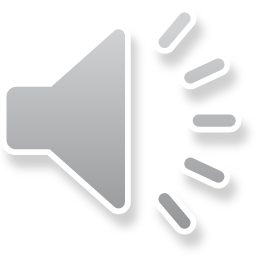 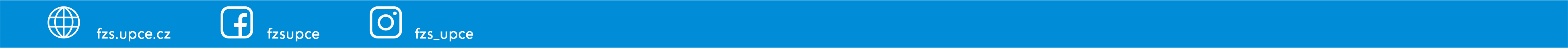 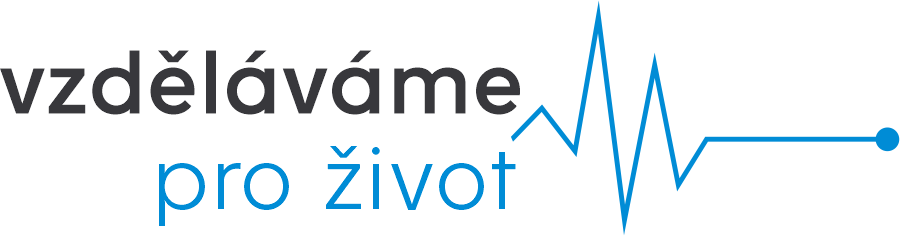 Mikroklyzma
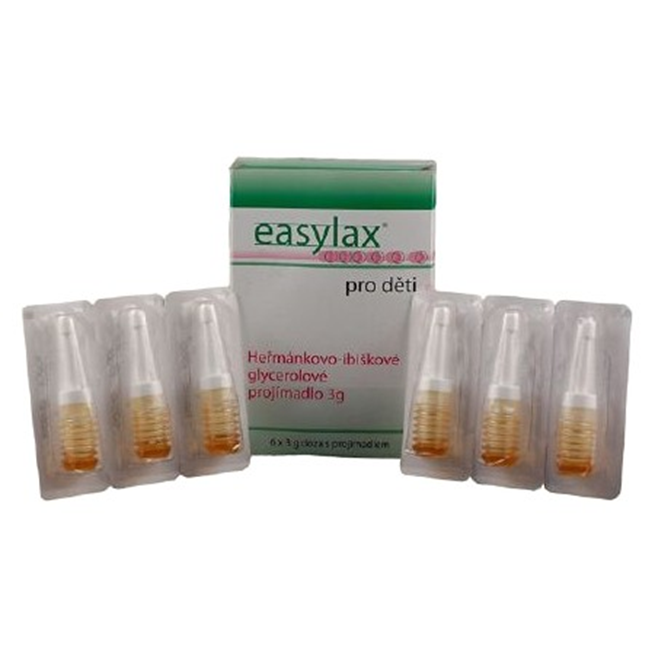 klyzma s malým objemem tekutiny 
většinou firemně vyráběné přípravky
ve speciálním obalu se zavaděčem
Diazepam (5-10mg), Salofalk 60ml
Easylax – laxantivum pro děti


Pomůcky:
Ricinový olej, glycerín - Janetova stříkačka (100-200ml) 
Postup:
Do stříkačky natáhneme ordinované množství oleje, nasadíme stříkačku na zavedenou rektální rourku, pomalu vstřikujeme
+ ostatní pomůcky viz. klyzma
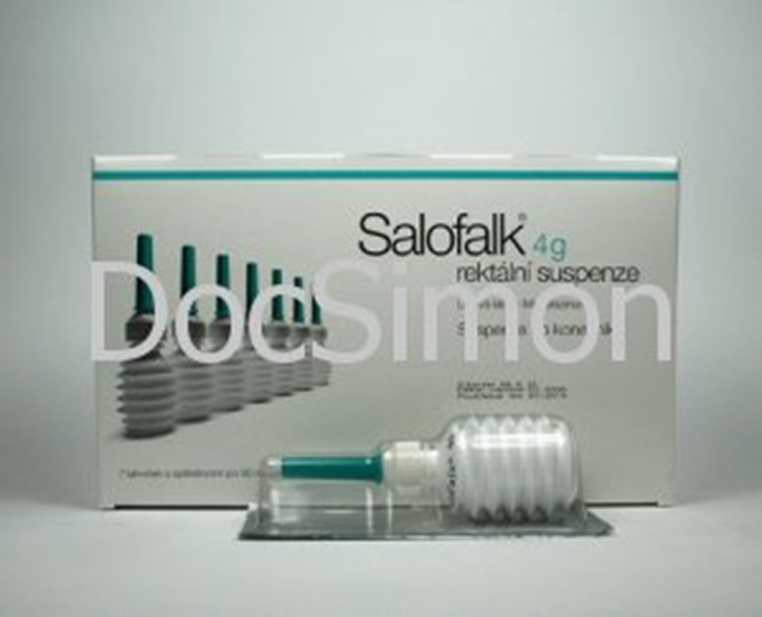 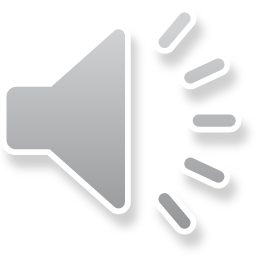 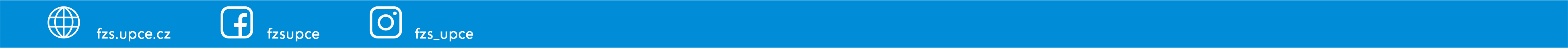 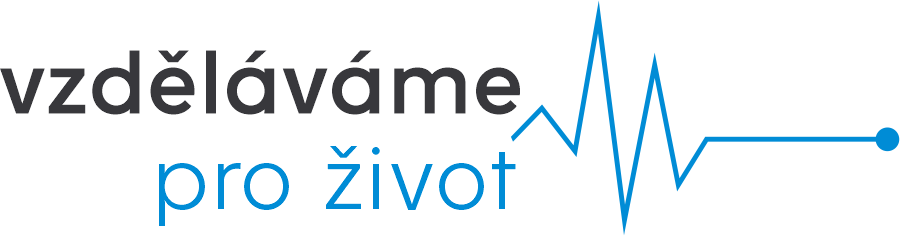 (Kapénkové klyzma)
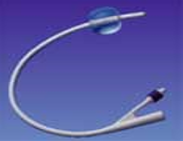 Podávání léčebného roztoku do střeva po kapkách pomocí infuzního setu
Pomůcky:
Infuzní roztok (FR, G 40% - výživné) – zahřátý na TT, infuzní set, dezinfekční roztok, buničina, infuzní stojan, leukoplast, nůžky, slabá rektální rourka nebo Nelatonův katetr, permanentní katétr ….
Poloha na boku– pohodlná – 60min.
Postup:
Rukavice, zavedeme rektální rourku, napojíme na infuzní set, počet kapek 60/min., připevnění rourky leukoplastí na hýždě.
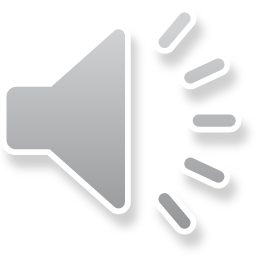 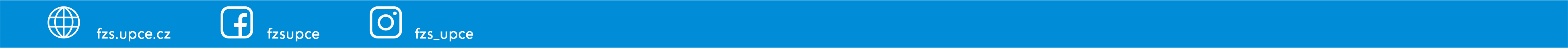 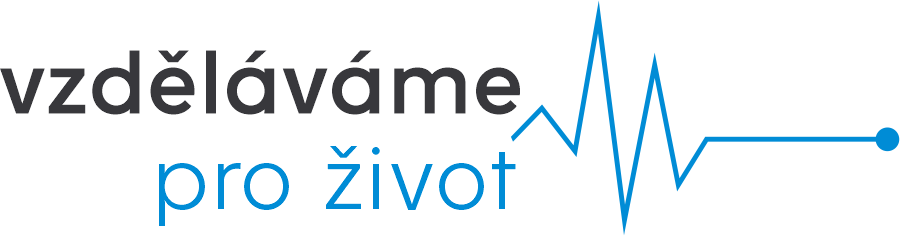 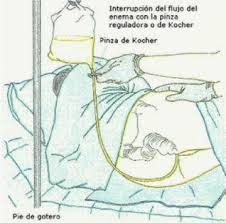 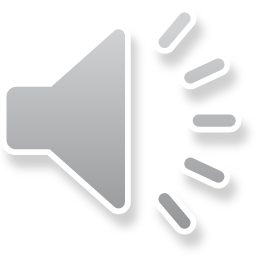 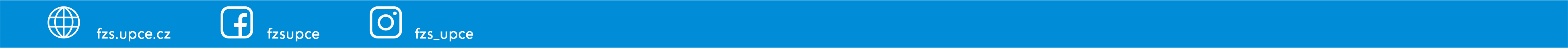 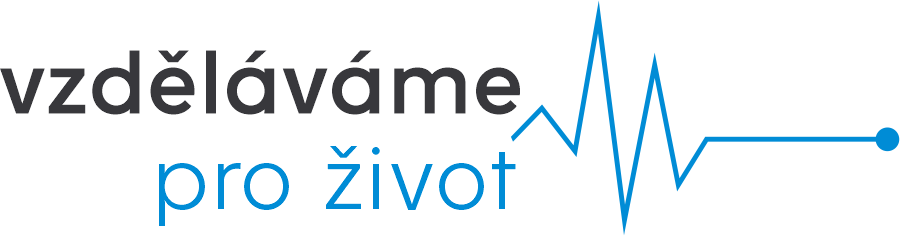 Literatura
Dingová Šliková M. Základy ošetřovatelství a ošetřovatelských postupů pro ZZ, 2018
Veverková, E. ošetřovatelské postupy pro ZZ II, 2019.
Kapounová, G. Ošetřovatelství v intenzivní péči, 2020
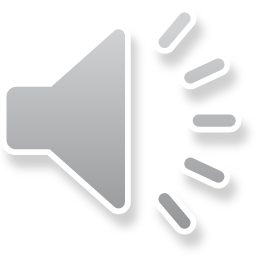 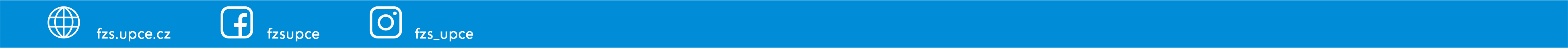 Vytvořeno v rámci projektu: DANTE, reg. č. NPO_UPCE_MSMT-16591/2022
Toto dílo podléhá licenci Creative Commons BY 4.0. Pro zobrazení licenčních podmínek navštivte https://creativecommons.org/licenses/by-sa/4.0/.
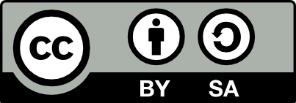 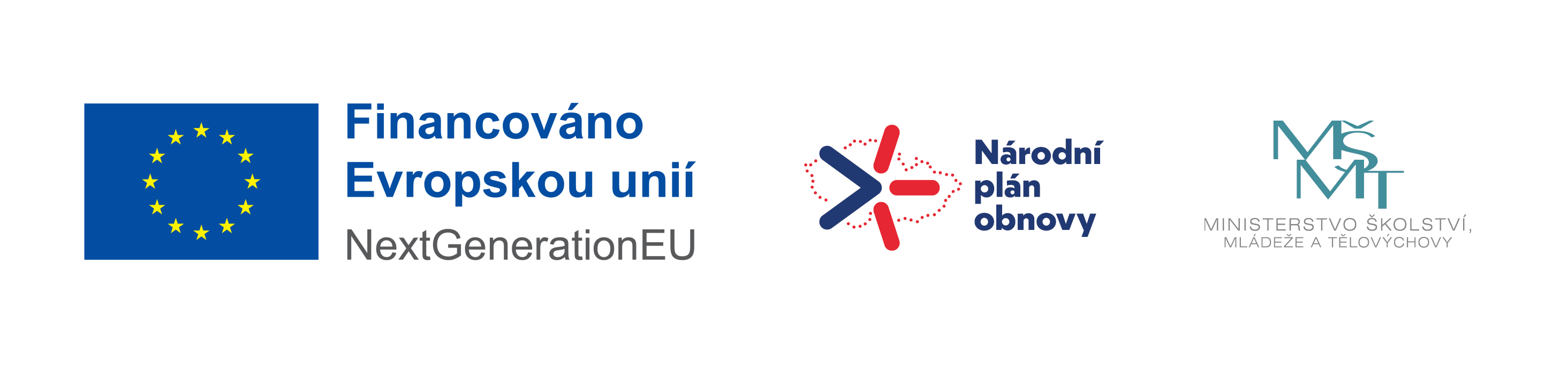 Kontakty
Mgr. Marie Holubová, Ph.D.
marie.holubova@upce.cz
Děkuji za pozornost